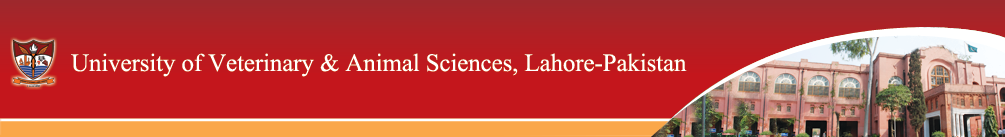 UVAS Examination SystemObservations and suggestionsBy Dr. Dawar Hameed MughalDirector QEC(April 20, 2013)
Objective Papers (OP) (observations)
The subjective Paper (SP) was printed at the end of the OP. (Students were supposed to submit OP with Answer sheets, which provides more time span to students to ask the answers from class mates)
Allotted time for OP was more than needed. (Example:  for 15 MCQs 25 minutes etc)
 Bold markers were used in solving OP
Faculty had mostly one OP for distribution
Objective Papers (OP) suggestions
Separate  distribution of Objective and Subjective papers
If prepared only one OP, then statements sequence of each part may be rearranged/changed
Allotted time for OP should be considered/calculated as per paper (Easy to conceptual papers)
Do not allow to use Bold markers for correction options
As in Therio/ Patho/Anatomy Lecture Halls, seats in ascending orders allow them to look at the front seat student’s paper
Examination Halls (Observations)
Examination Halls having  seats in ascending order are not suitable for OP 
Auditorium is not a suitable place for examination, as students can not be invigilated properly
Students keep mobile phones with them during examination
Students entry in the examination hall without ID Cards 
Invigilation was also done by supporting staff ( admin/lab staff)
Lack of invigilation (faculty)  staff in the hall (exam is conducted at more than one place)
Examination Halls (suggestions)
Students seats must be at the same level (not in ascending order as in Therio/Anatomy lecture hall)
A proper Examination hall of minimum 300 seats must be planned for future exams at Main and Ravi campuses.
Auditorium may not be used as examination center in future
Strictly impose penalties to mobile phone possessors.
No entry in exam hall without ID card
Invigilation must be done by the notified staff only
Answer Sheets
Name of the students should not be written on answer sheet or OP. Only registration number and group etc  may be mentioned
Miscellaneous Suggestions
The examinations may be conducted under COE and invigilation staff may be notified by COE for uniformity in Exam  
Date sheet (Theory/practicals) should be responsibility of COE , that may be available 2-3 weeks before the examinations start 
Three papers of each course may be prepared by three different examiners from the whole course and final selection of the paper may be the responsibility of COE. 
This practice may change the mind set of the students and teachers and they will prepare/deliver thorough course.
Papers for marking may be issued confidentially to anyone of the examiners by COE. This practice will minimize illegal/ biased/ favors culture
Miscellaneous Suggestions
Final term Papers showing to students delays/disturbs marking and delays in result submission on due date. It needs to be avoided   
The COE must train invigilation staff for unfair mean cases
Classes during Mid term Examinations may be planned If possible, there should be no class during mid term exam
The COE may have adequate manpower and place to meet the current needs of all programs